Такой незнакомый знакомый МИР…
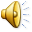 Автор: Кармаева Г.А.
МБОУ «СОШ № 46»
Г. Братск
НЕОБЫЧНОЕ В ОБЫЧНОМ…
Те тайны, что нас окружают,
Не каждому дано познать…
Ну, а поэт, художник помогают,
Все чудеса охотно открывают.
А нам с тобою нужно их понять…
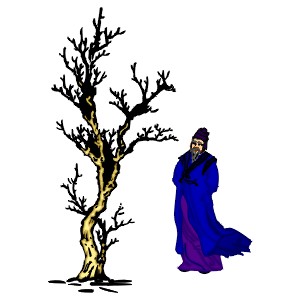 Я поднялся на холм,Полон грусти - и что же: Там шиповник в цвету!
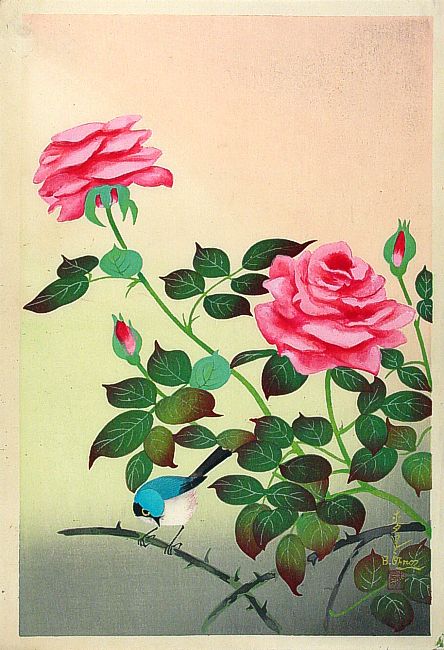 ХОККУ      俳句
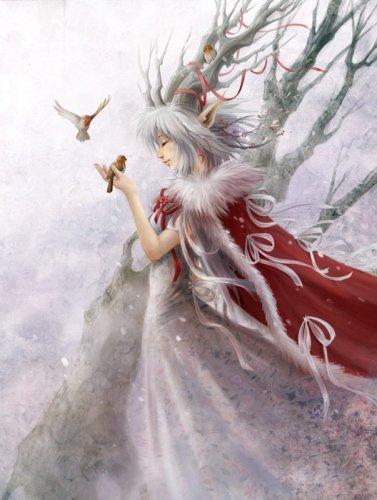 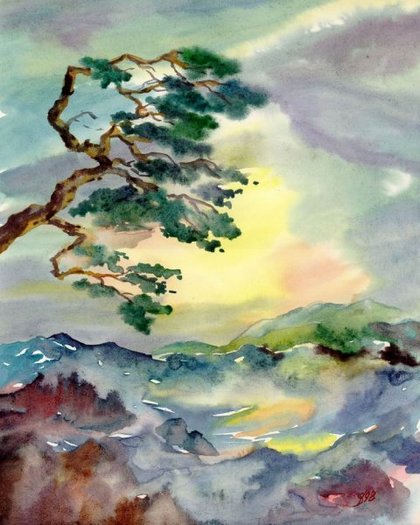 Особенность ХОККУ (ХАЙКУ):
строятся на соотнесении человека и мира природы

нет рифмы, состоит из трёх строчек
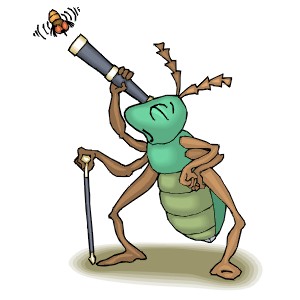 ФОРМА ХОККУ (ХАЙКУ)
1 – 5 слогов

2 – 7 слогов


3 – 5 слогов
Какая грусть!
                 В маленькой 
                 клетке         подвешен
                 Плененный сверчок.
                                       Басё
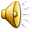 ПОПРОБУЙ!
Упала_________
Маленькой____
Прощай_______
И поля, и горы
Снег тихонько всё украл.
Сразу стало пусто…ДЗЁСО
* Одна лишь деталь, предмет должны дать представление о всей картине.
*В этих стихах нет ничего лишнего, всё просто. Это умение сказать многое в немногих словах.
Родина хокку- Япония.
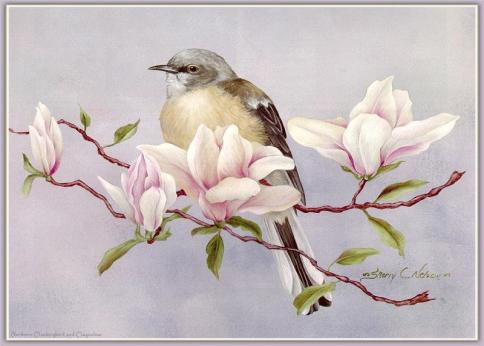 - Как вы думаете, почему такой миниатюрный жанр, как хокку, зародился именно в Японии?
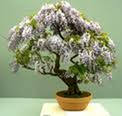 БОНСАЙ
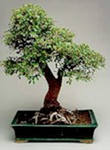 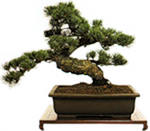 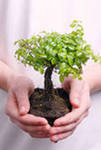 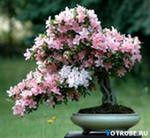 НЕЦКЕ
ХОККУ
Придумай шуточное ХОККУ!
Жили______________________
ДВЕ________________________
ОДНА_____, ДРУГАЯ__________
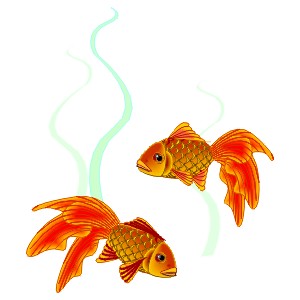 Стихи в жанре хокку передают гармонию отношений человека и природы, А законам красоты и гармонии следует учиться. Всматривайтесь в малое - и вы увидите великое.
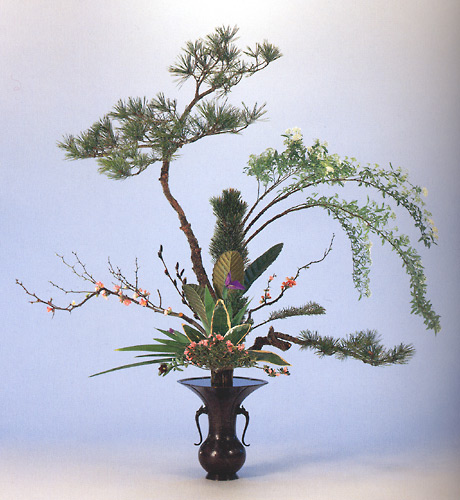 ИКЕБАНА
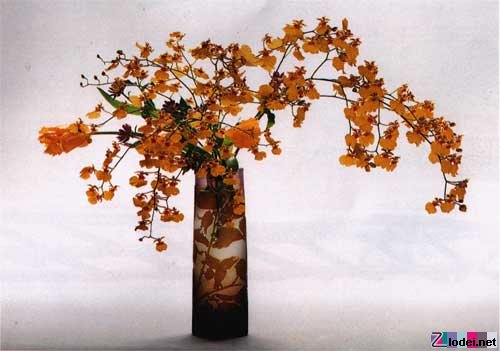 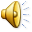 ИЕРОГЛИФЫ
ПАГОДА
РИС
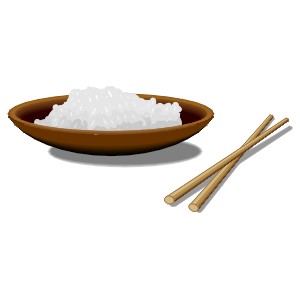 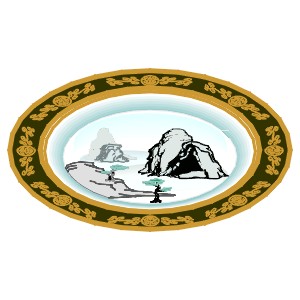 ?
Японские сандалии - ГЭТА
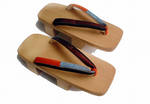 ?
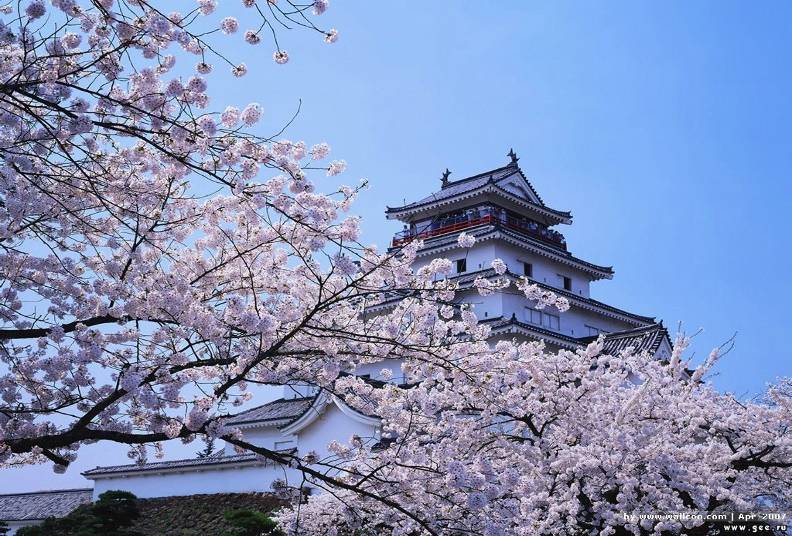 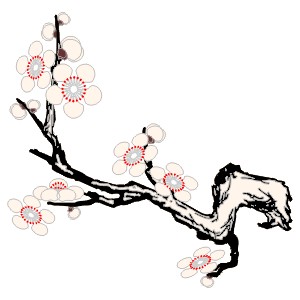 Сакура.